Vision 20/20 
child to child vision testing
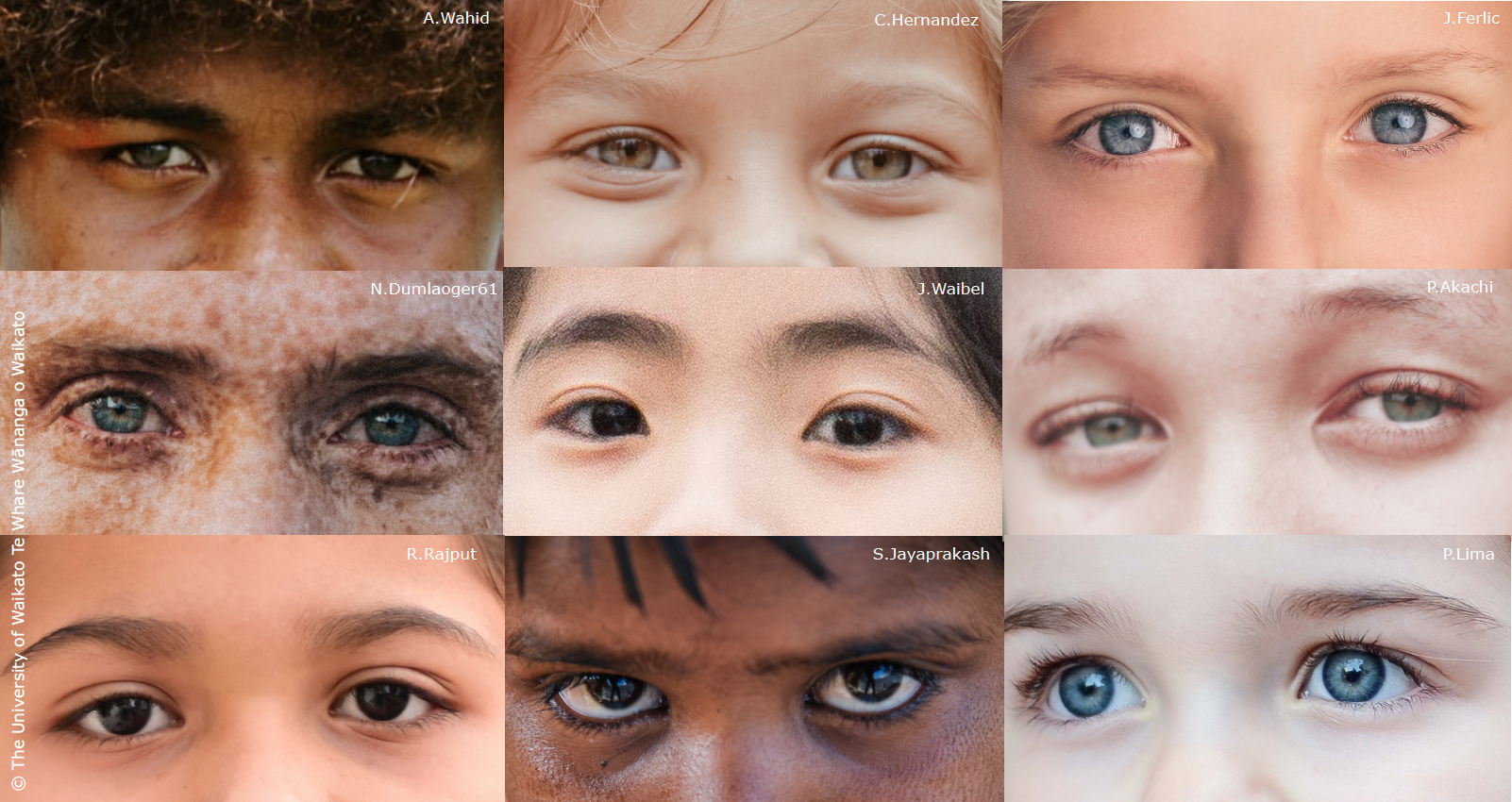 4–4:45 pm Thursday 25 March
© Copyright. Science Learning Hub – Pokapū Akoranga Pūtaiao The University of Waikato Te Whare Wananga o Waikato.
All Rights Reserved | www.sciencelearn.org.nz. All images are copyrighted. For further information, please refer to enquiries@sciencelearn.org.nz
[Speaker Notes: www.sciencelearn.org.nz/images/4497-human-eyes-similar-but-different]
The Science Learning Hub
A trustworthy online resource – produced by educators and scientists
Based on world-class New Zealand science research
Supported by learning activities, information about the key science ideas and concepts, multimedia tools and other resources
Written for New Zealand teachers and students
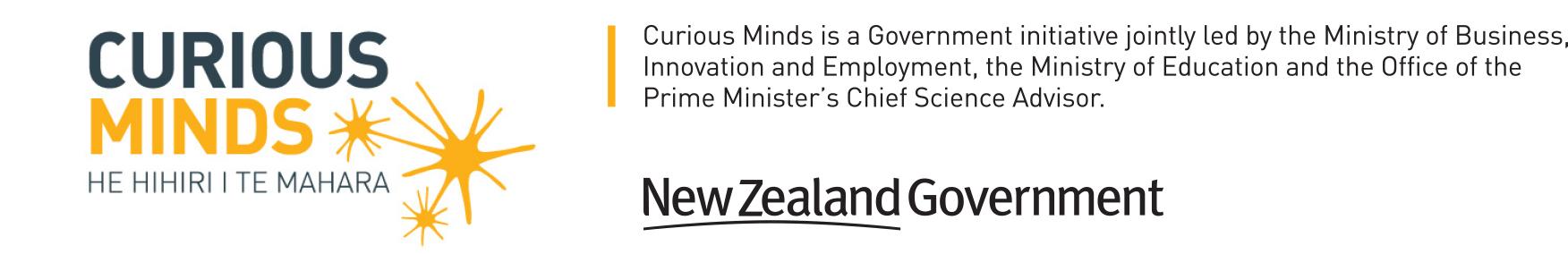 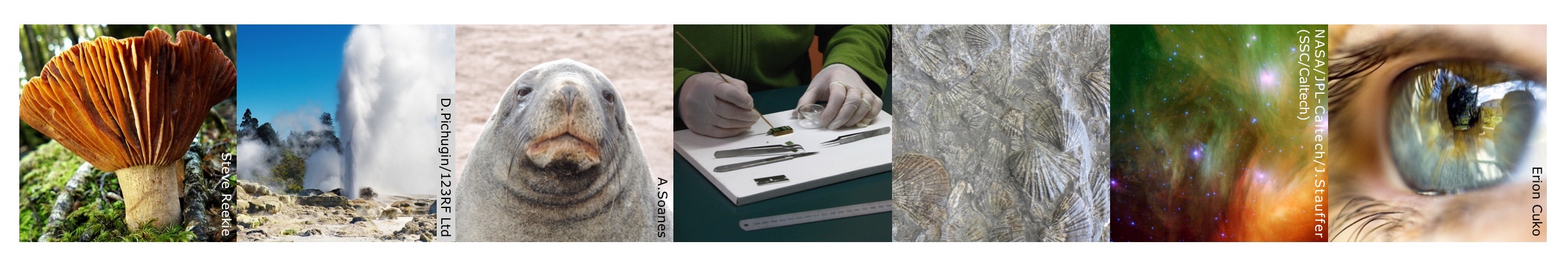 © Copyright. Science Learning Hub – Pokapū Akoranga Pūtaiao The University of Waikato Te Whare Wananga o Waikato.
All Rights Reserved | www.sciencelearn.org.nz. All images are copyrighted. For further information, please refer to enquiries@sciencelearn.org.nz
[Speaker Notes: The SLH is funded by the New Zealand government – Ministry of Business, Innovation and Employment (MBIE) – under the Curious Minds fund]
Index
© Copyright. The University of Waikato Te Whare Wananga o Waikato l Science Learning Hub – Pokapū Akoranga Pūtaiao. All Rights Reserved
All images are copyrighted. For further information, please refer to enquiries@sciencelearn.org.nz.
Purpose
To share with you how to include vision testing in your programme
Take you through the testing process 
Make clear connections to the NZ curriculum and science capabilities
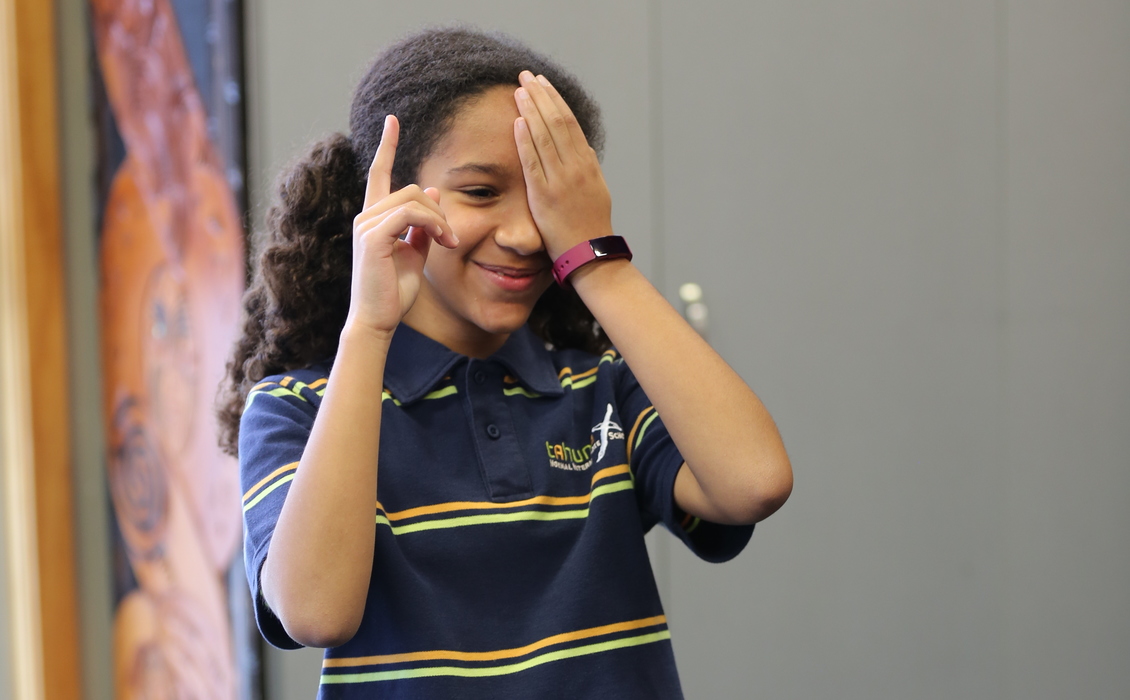 Rights: Photograph by Grant Philip, © Tahuna Normal Intermediate School.
© Copyright. Science Learning Hub – Pokapū Akoranga Pūtaiao The University of Waikato Te Whare Wananga o Waikato.
All Rights Reserved | www.sciencelearn.org.nz. All images are copyrighted. For further information, please refer to enquiries@sciencelearn.org.nz
[Speaker Notes: Image: www.sciencelearn.org.nz/images/4499-being-eye-tested 
Share collection: www.sciencelearn.org.nz/collections/shared/88281a8a9daf3c705b2d7ab29a3c7272]
Karen Parker
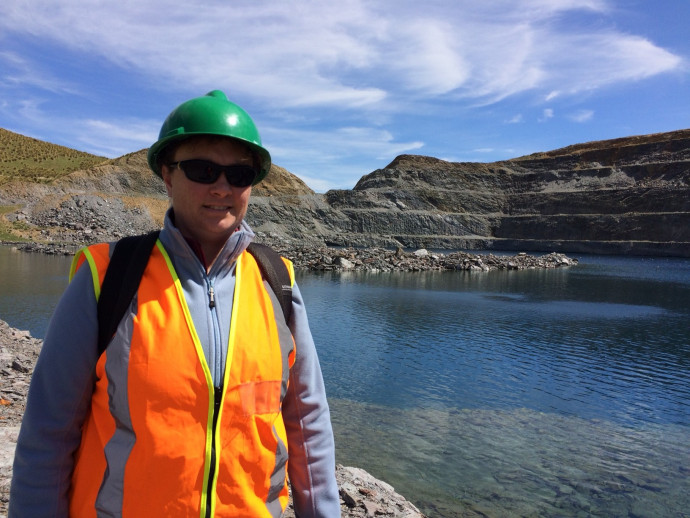 Rights: Photograph by Karen Parker
© Copyright. Science Learning Hub – Pokapū Akoranga Pūtaiao The University of Waikato Te Whare Wananga o Waikato.
All Rights Reserved | www.sciencelearn.org.nz. All images are copyrighted. For further information, please refer to enquiries@sciencelearn.org.nz
[Speaker Notes: www.royalsociety.org.nz/what-we-do/funds-and-opportunities/science-teaching-leadership-programme/teacher-profiles/2015-teacher-profiles/arthur-street-school-karen-parker/ 
https://tahuna.school.nz/about/our-staff/karen-parker/]
Project background
I want to create awareness of the need for vision screening in children. As we have unpacked this, we have realised the issue is huge. It gets harder and harder for children with untreated low vision as they go through the education system as more and more reading is required.
Mary Butler, Vision 20/20 Project lead
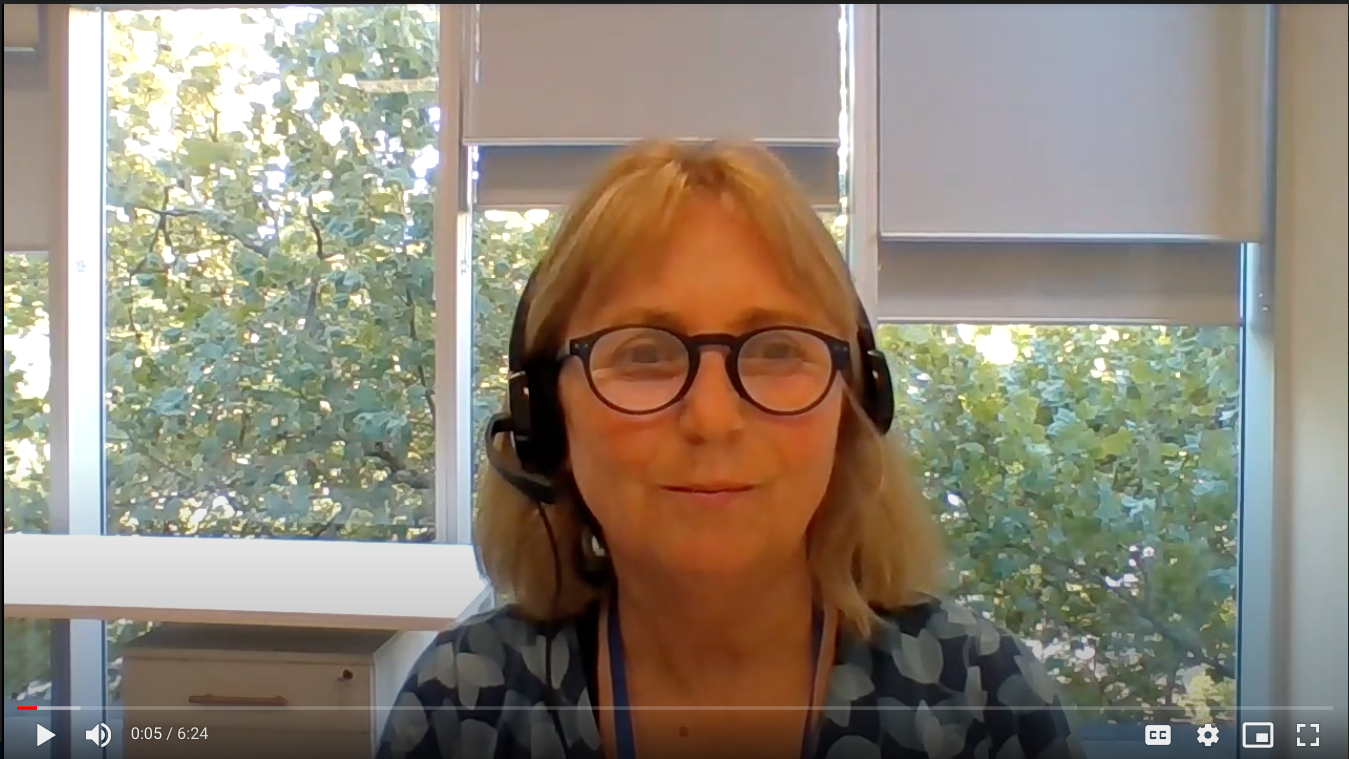 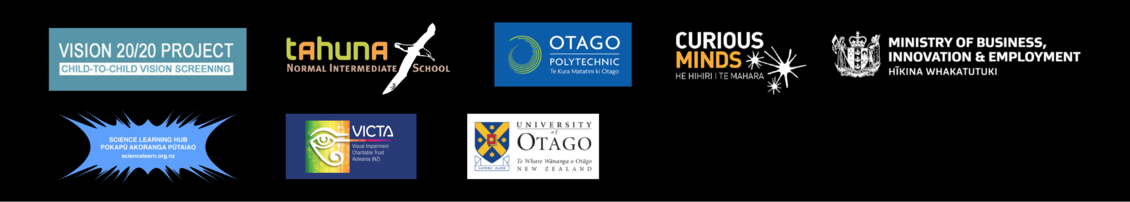 © Copyright. Science Learning Hub – Pokapū Akoranga Pūtaiao The University of Waikato Te Whare Wananga o Waikato.
All Rights Reserved | www.sciencelearn.org.nz. All images are copyrighted. For further information, please refer to enquiries@sciencelearn.org.nz
Project background
The primary outcome was to integrate a child-to-child vision testing toolkit that gives students the opportunity to test their peers’ eyesight through fair testing.
© Copyright. Science Learning Hub – Pokapū Akoranga Pūtaiao The University of Waikato Te Whare Wananga o Waikato.
All Rights Reserved | www.sciencelearn.org.nz. All images are copyrighted. For further information, please refer to enquiries@sciencelearn.org.nz
[Speaker Notes: www.sciencelearn.org.nz/resources/3006-our-eyes-our-vision 
www.sciencelearn.org.nz/resources/3009-improving-vision-screening-for-children]
Project background
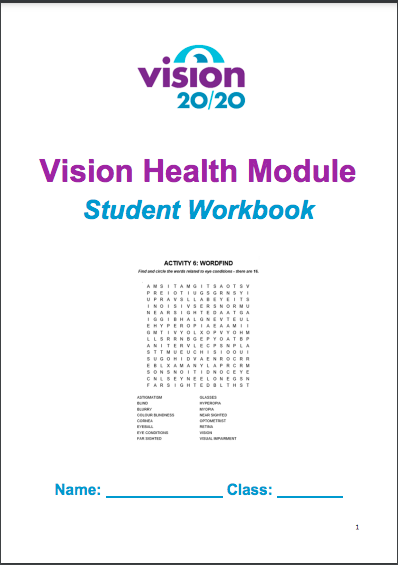 The secondary outcome was to develop teaching and learning opportunities for students to understand about the eye and the importance of good eye health in relation to wellbeing.
© Vision 20/20 Project
© Copyright. Science Learning Hub – Pokapū Akoranga Pūtaiao The University of Waikato Te Whare Wananga o Waikato.
All Rights Reserved | www.sciencelearn.org.nz. All images are copyrighted. For further information, please refer to enquiries@sciencelearn.org.nz
[Speaker Notes: www.sciencelearn.org.nz/resources/3006-our-eyes-our-vision 
www.sciencelearn.org.nz/resources/3009-improving-vision-screening-for-children]
Child to child vision testing
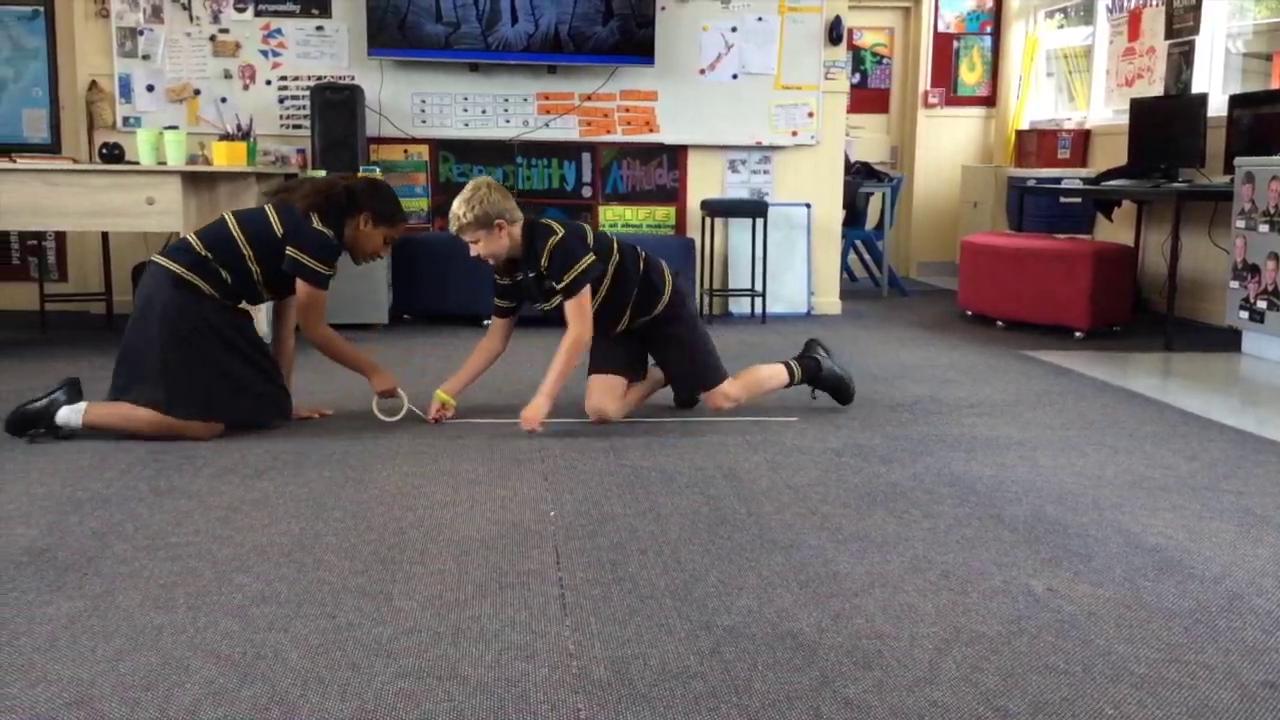 © Tahuna Normal Intermediate School.
© Copyright. Science Learning Hub – Pokapū Akoranga Pūtaiao The University of Waikato Te Whare Wananga o Waikato.
All Rights Reserved | www.sciencelearn.org.nz. All images are copyrighted. For further information, please refer to enquiries@sciencelearn.org.nz
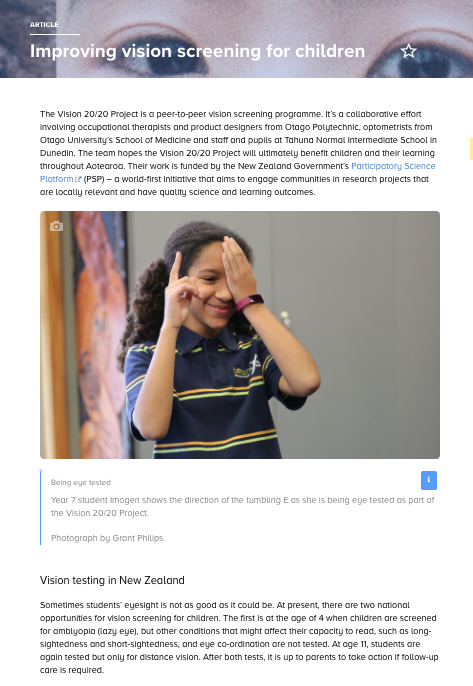 You can find the testing manual and other Vision 20/20 classroom resources in the article: Improving vision screening for children. 

www.sciencelearn.org.nz/resources/3009-improving-vision-screening-for-children
© Copyright. Science Learning Hub – Pokapū Akoranga Pūtaiao The University of Waikato Te Whare Wananga o Waikato.
All Rights Reserved | www.sciencelearn.org.nz. All images are copyrighted. For further information, please refer to enquiries@sciencelearn.org.nz
[Speaker Notes: www.sciencelearn.org.nz/resources/3009-improving-vision-screening-for-children]
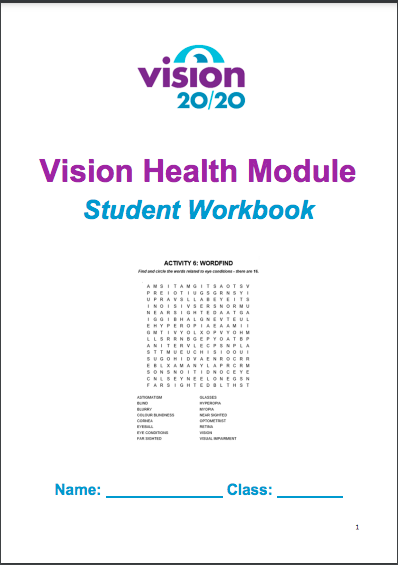 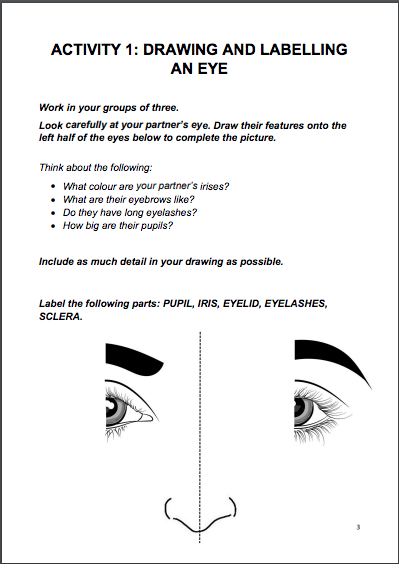 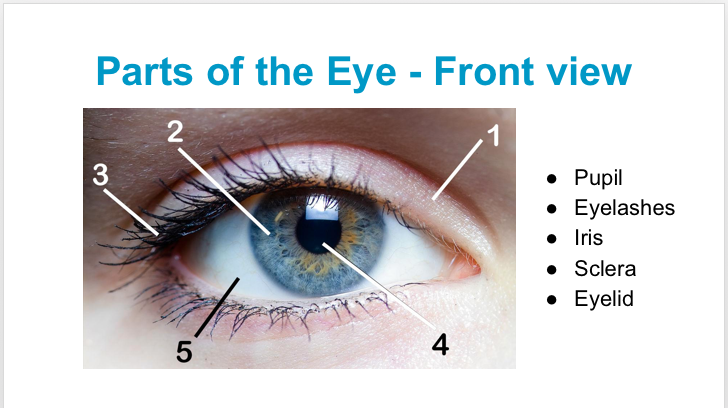 All images,
© Vision 20/20 Project
© Copyright. Science Learning Hub – Pokapū Akoranga Pūtaiao The University of Waikato Te Whare Wananga o Waikato.
All Rights Reserved | www.sciencelearn.org.nz. All images are copyrighted. For further information, please refer to enquiries@sciencelearn.org.nz
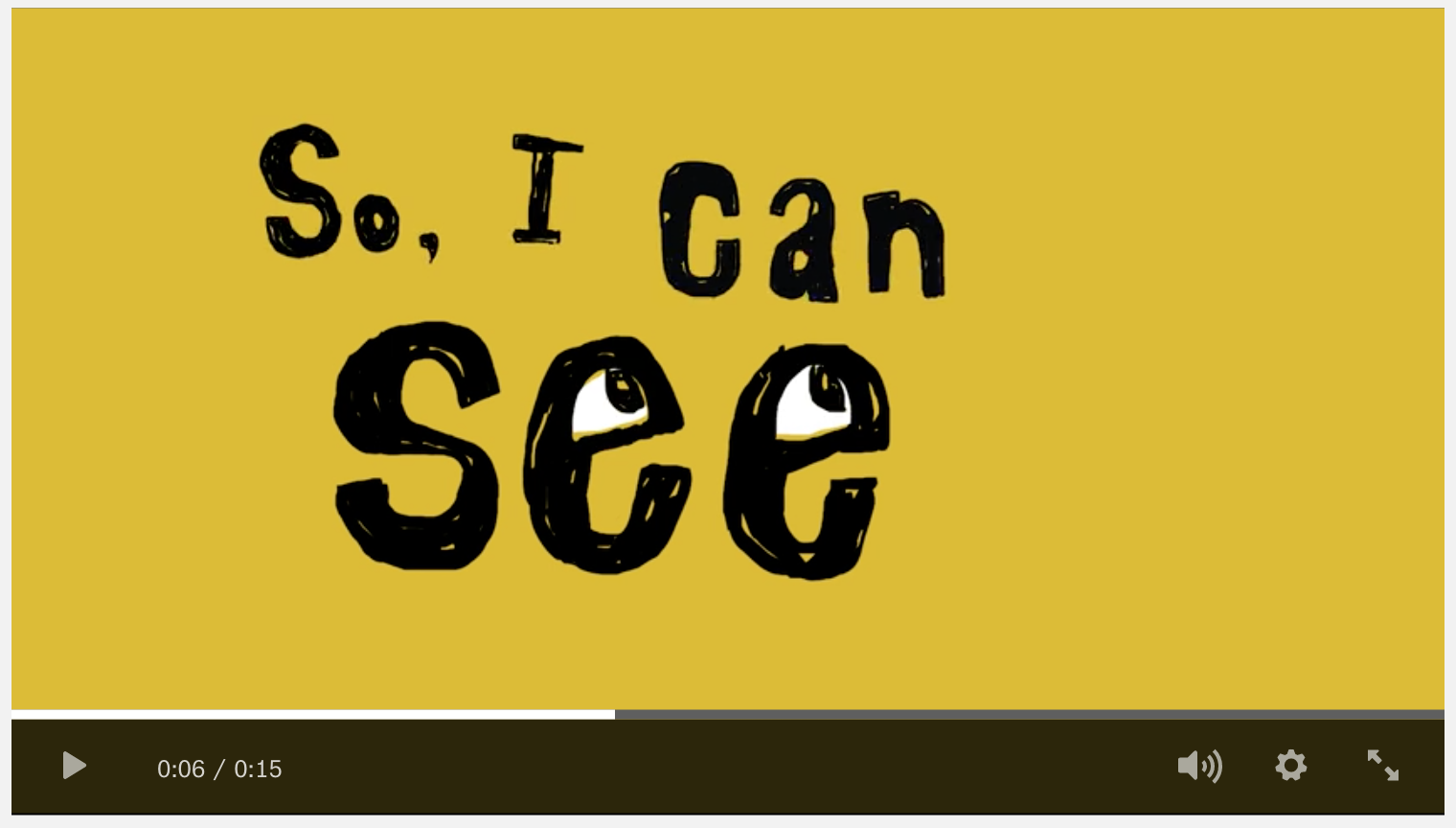 © Alex Gilks, 2020
© Copyright. Science Learning Hub – Pokapū Akoranga Pūtaiao The University of Waikato Te Whare Wananga o Waikato.
All Rights Reserved | www.sciencelearn.org.nz. All images are copyrighted. For further information, please refer to enquiries@sciencelearn.org.nz
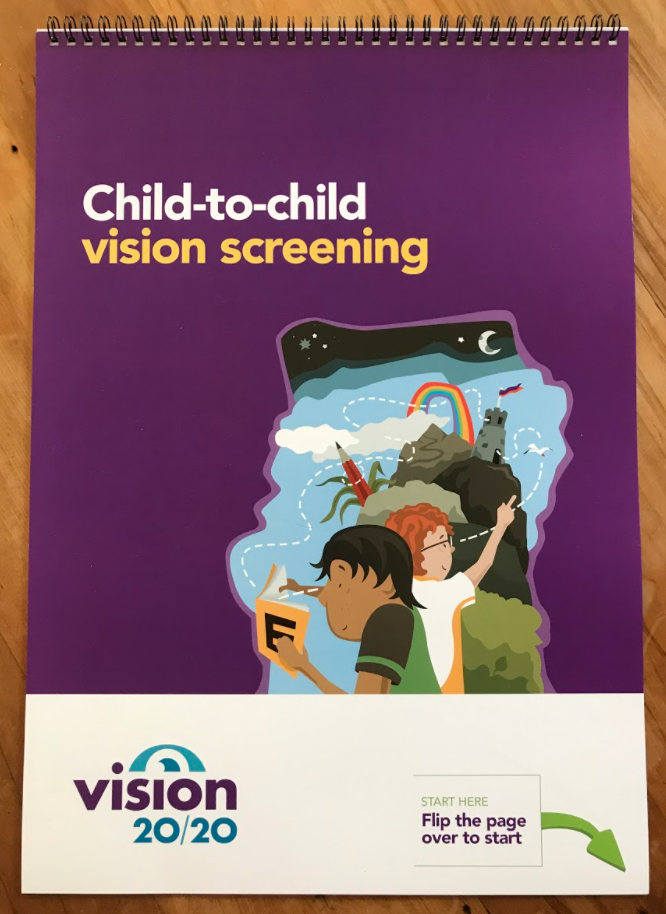 © Vision 20/20 Project
© Copyright. Science Learning Hub – Pokapū Akoranga Pūtaiao The University of Waikato Te Whare Wananga o Waikato.
All Rights Reserved | www.sciencelearn.org.nz. All images are copyrighted. For further information, please refer to enquiries@sciencelearn.org.nz
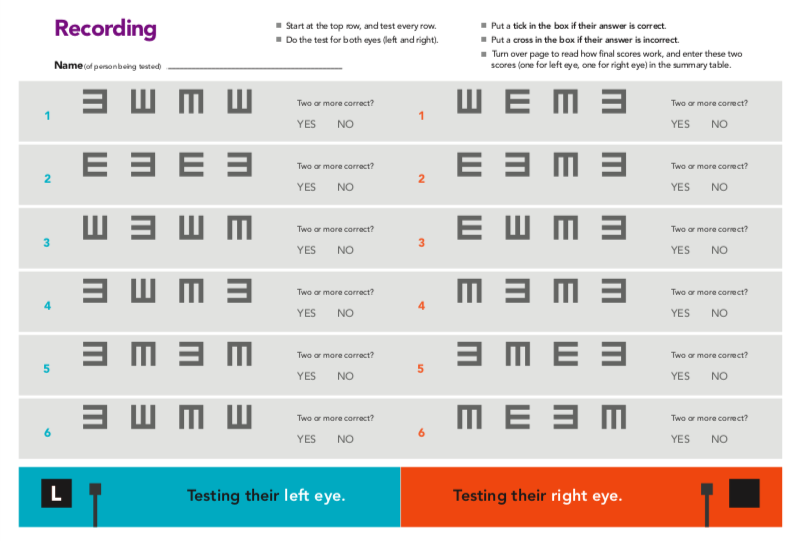 © Vision 20/20 Project
© Copyright. Science Learning Hub – Pokapū Akoranga Pūtaiao The University of Waikato Te Whare Wananga o Waikato.
All Rights Reserved | www.sciencelearn.org.nz. All images are copyrighted. For further information, please refer to enquiries@sciencelearn.org.nz
The testing
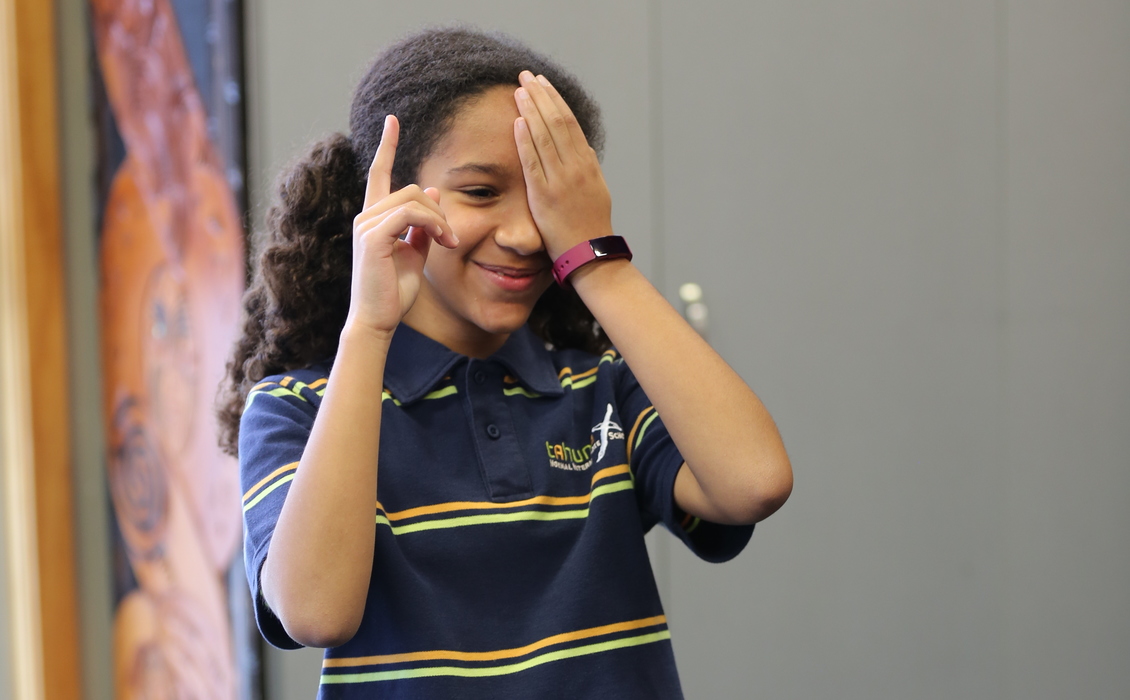 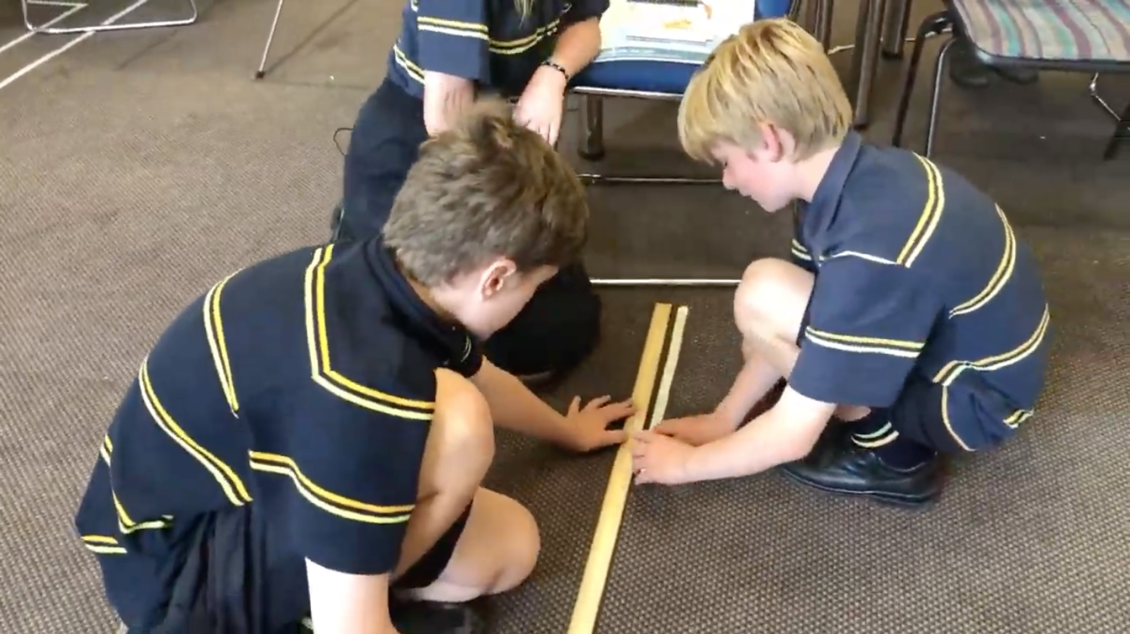 Photographs by Grant Philip, © Tahuna Normal Intermediate School.
© Copyright. Science Learning Hub – Pokapū Akoranga Pūtaiao The University of Waikato Te Whare Wananga o Waikato.
All Rights Reserved | www.sciencelearn.org.nz. All images are copyrighted. For further information, please refer to enquiries@sciencelearn.org.nz
[Speaker Notes: www.sciencelearn.org.nz/images/4503-setting-up-for-testing 
www.sciencelearn.org.nz/images/4500-helping-to-run-the-eye-test 
www.sciencelearn.org.nz/images/4499-being-eye-tested]
Questions about the process?
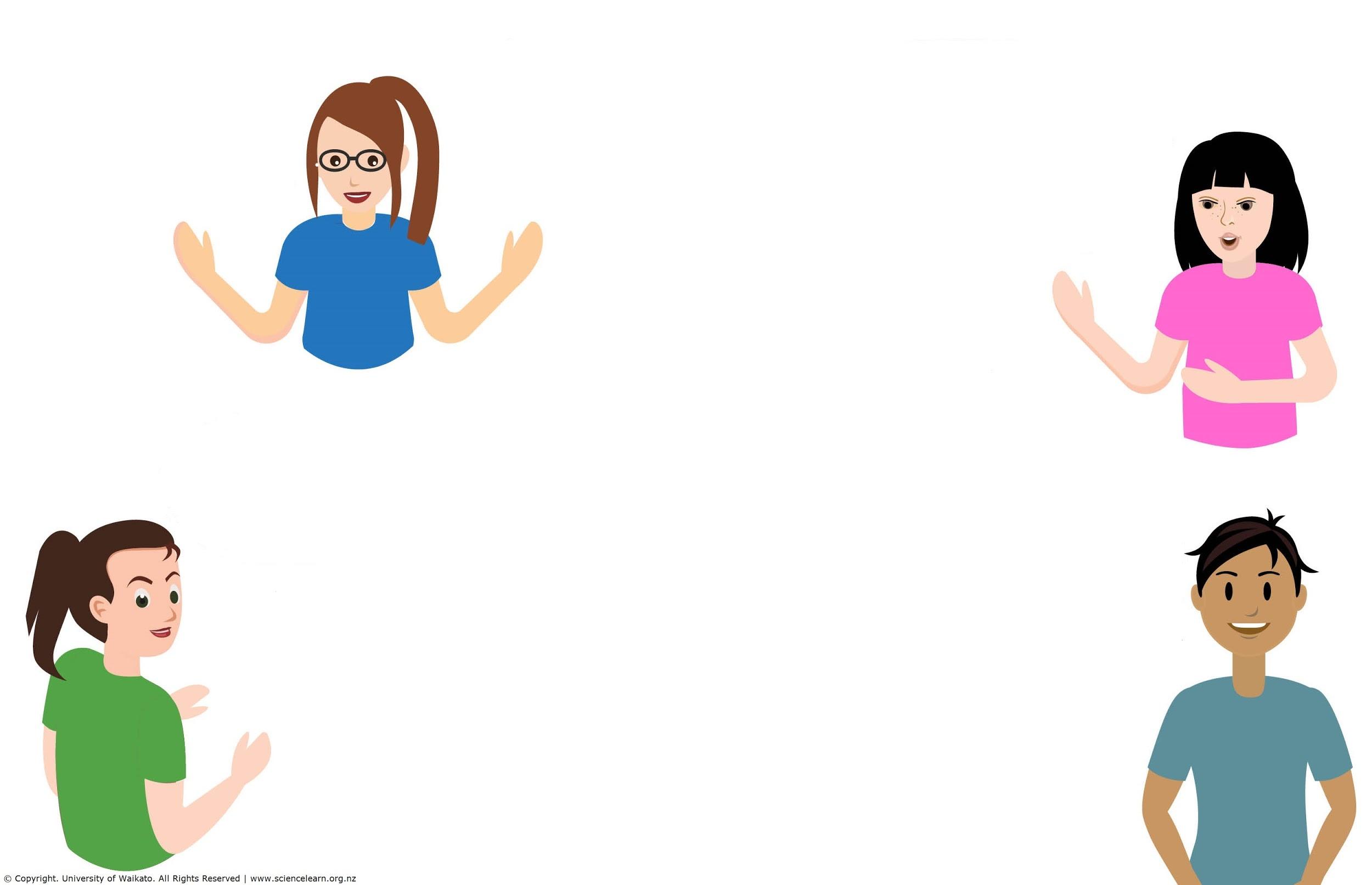 © Copyright. Science Learning Hub – Pokapū Akoranga Pūtaiao The University of Waikato Te Whare Wananga o Waikato.
All Rights Reserved | www.sciencelearn.org.nz. All images are copyrighted. For further information, please refer to enquiries@sciencelearn.org.nz
What was the learning?
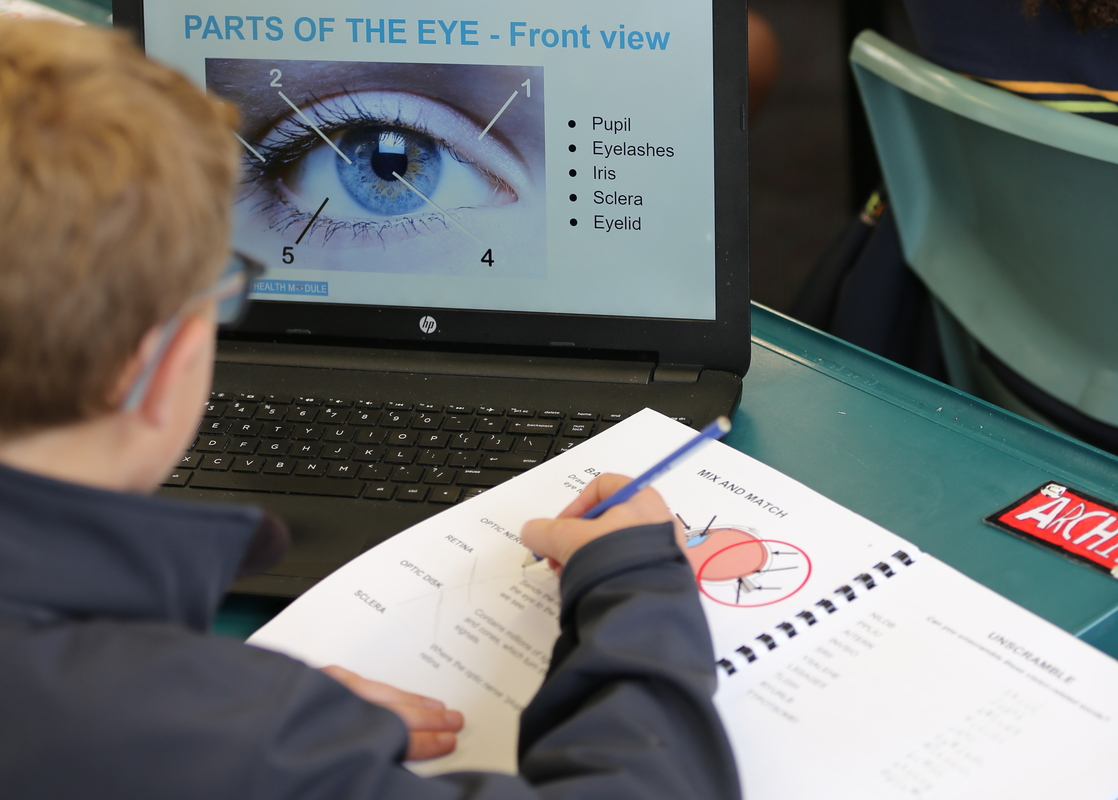 Photograph by Grant Philip, © Tahuna Normal Intermediate School.
© Copyright. Science Learning Hub – Pokapū Akoranga Pūtaiao The University of Waikato Te Whare Wananga o Waikato.
All Rights Reserved | www.sciencelearn.org.nz. All images are copyrighted. For further information, please refer to enquiries@sciencelearn.org.nz
[Speaker Notes: www.sciencelearn.org.nz/images/4501-vision-health-module]
Curriculum links
Level 4 science concepts
Investigating in science
Build on prior experiences, working together to share and examine their own and others’ knowledge.
Ask questions, find evidence, explore simple models and carry out appropriate investigations to develop simple explanations.
Participating and contributing
Use their growing science knowledge when considering issues of concern to them.
Explore various aspects of an issue and make decisions about possible actions.
Level 4 health concepts
D1 Societal attitudes and values
Investigate and describe lifestyle factors and media influences that contribute to the wellbeing of people in New Zealand.
D2 Community resources
Investigate and/or access a range of community resources that support wellbeing and evaluate the contribution made by each to the wellbeing of community members
© Copyright. Science Learning Hub – Pokapū Akoranga Pūtaiao The University of Waikato Te Whare Wananga o Waikato.
All Rights Reserved | www.sciencelearn.org.nz. All images are copyrighted. For further information, please refer to enquiries@sciencelearn.org.nz
[Speaker Notes: Level 4 science concepts
Investigating in science
Build on prior experiences, working together to share and examine their own and others’ knowledge.
Ask questions, find evidence, explore simple models and carry out appropriate investigations to develop simple explanations.
Participating and contributing
Use their growing science knowledge when considering issues of concern to them.
Explore various aspects of an issue and make decisions about possible actions.
Level 4 health concepts
D1 Societal attitudes and values
Investigate and describe lifestyle factors and media influences that contribute to the wellbeing of people in New Zealand.
D2 Community resources
Investigate and/or access a range of community resources that support wellbeing and evaluate the contribution made by each to the wellbeing of community members]
Science capabilities
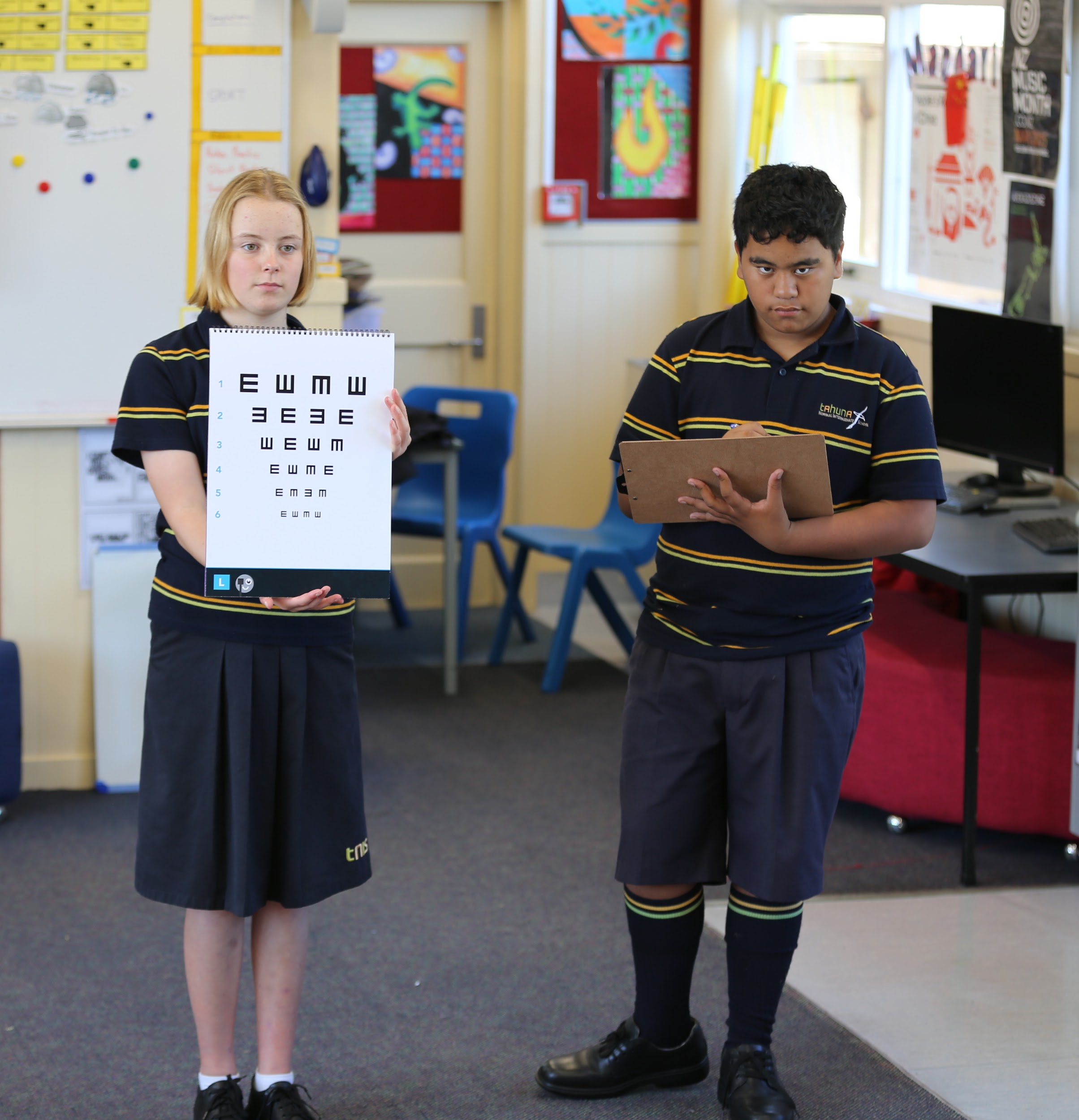 Photograph by Grant Philip, © Tahuna Normal Intermediate School.
Human ethics resource:  https://www.royalsociety.org.nz/what-we-do/funds-and-opportunities/crest-awards/crest-and-ethical-practice/crest-and-ethics/
© Copyright. Science Learning Hub – Pokapū Akoranga Pūtaiao The University of Waikato Te Whare Wananga o Waikato.
All Rights Reserved | www.sciencelearn.org.nz. All images are copyrighted. For further information, please refer to enquiries@sciencelearn.org.nz
Questions for Karen?
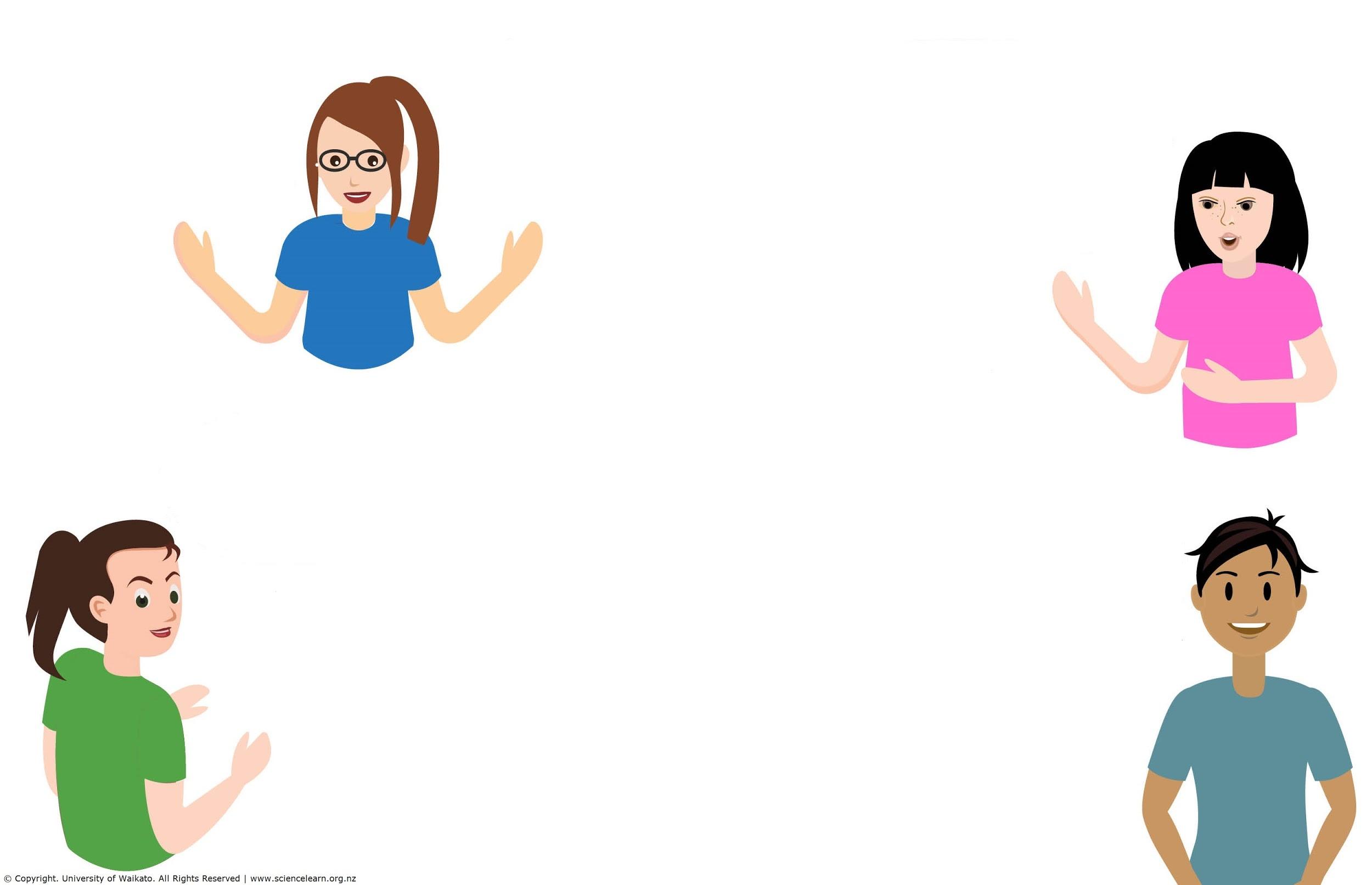 © Copyright. Science Learning Hub – Pokapū Akoranga Pūtaiao The University of Waikato Te Whare Wananga o Waikato.
All Rights Reserved | www.sciencelearn.org.nz. All images are copyrighted. For further information, please refer to enquiries@sciencelearn.org.nz
Feedback and eye testing chart
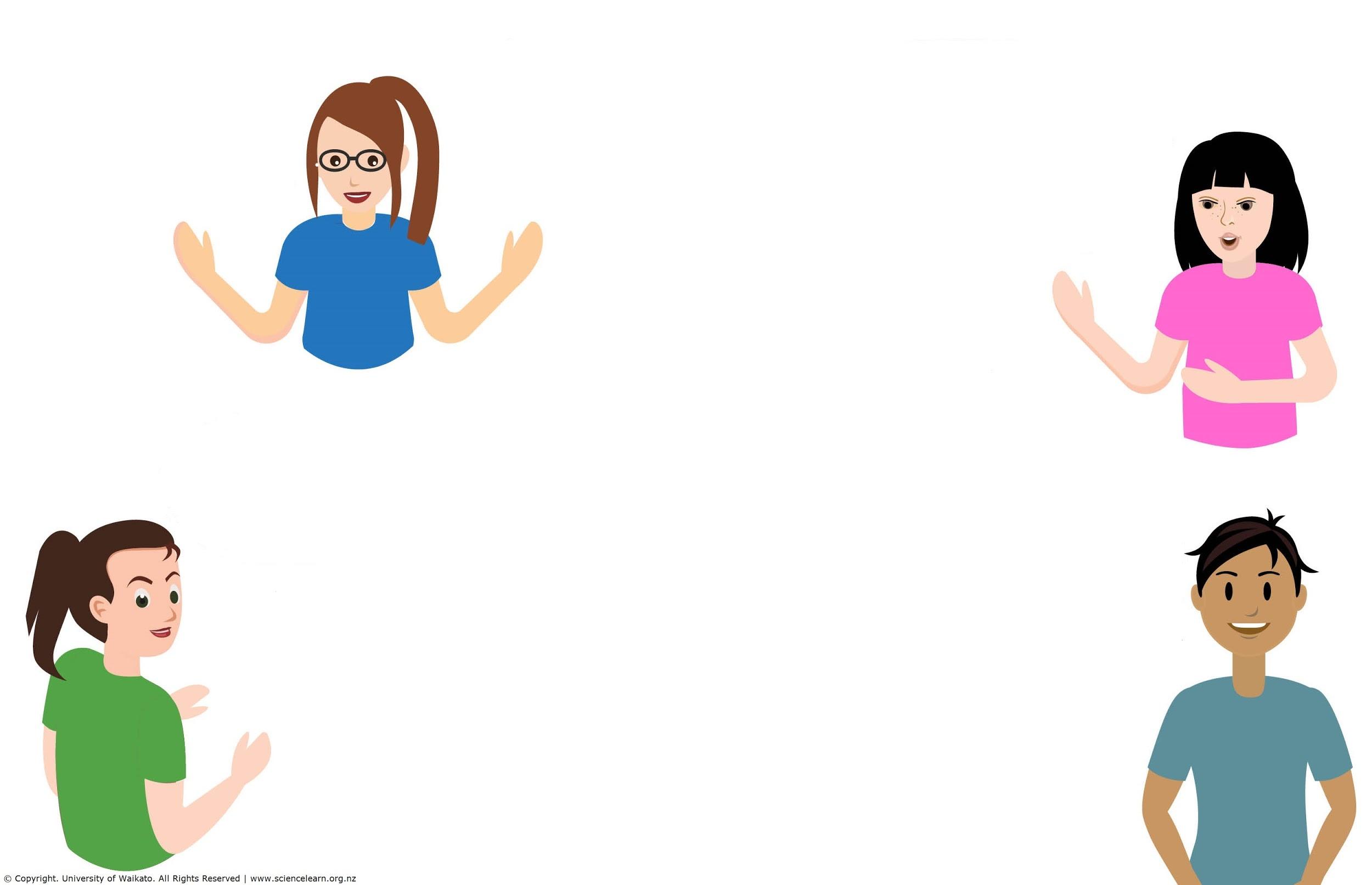 © Copyright. Science Learning Hub – Pokapū Akoranga Pūtaiao The University of Waikato Te Whare Wananga o Waikato.
All Rights Reserved | www.sciencelearn.org.nz. All images are copyrighted. For further information, please refer to enquiries@sciencelearn.org.nz
[Speaker Notes: Add how to get a chart. 
Form: https://docs.google.com/forms/d/e/1FAIpQLScTwNNYeVrUSXXBStU9MA8j5vnT8wH8Hq1fxL5ThkJQIGDFNA/viewform?usp=sf_link]
Resources on the Hub
The project team have created classroom resources:
The Vision Health Module (PDF, 2.4 MB) is a ready-made teaching package for year 7 teachers to implement in their classrooms, over six separate sessions.
The Child to Child Vision Screening Manual (PDF, 660 KB) outlines the process of carrying out child-to-child vision screening. If you are interested in this project and would like a flip chart please email us.
The following resources are designed to be used alongside the Vision Health Module:
How do our eyes work – Part 1 (PPT, 2.8 MB)
How do our eyes work – Part 2 (PPT, 2.4 MB)
Looking after our eyes (PPT, 3.7 MB)
We all see differently (PPT, 4.4 MB)
Technology and vision (PPT, 5.8 MB)
Child-to-child vision screening (PPT, 960 KB)
Vision Health Module – Student Workbook (PDF, 1 MB)
Vision Health Module – Workbook Answers (PDF, 950 KB)
Template for recording class vision screening results (XLS, 10 KB)
© Copyright. Science Learning Hub – Pokapū Akoranga Pūtaiao The University of Waikato Te Whare Wananga o Waikato.
All Rights Reserved | www.sciencelearn.org.nz. All images are copyrighted. For further information, please refer to enquiries@sciencelearn.org.nz
[Speaker Notes: www.sciencelearn.org.nz/resources/3009-improving-vision-screening-for-children (down the bottom in related content)
See these videos for additional information about the Vision 20/20 project.
Introduction to the Vision 20/20 toolkit
The design process for the Vision 20/20 toolkit]
Resources on the Hub
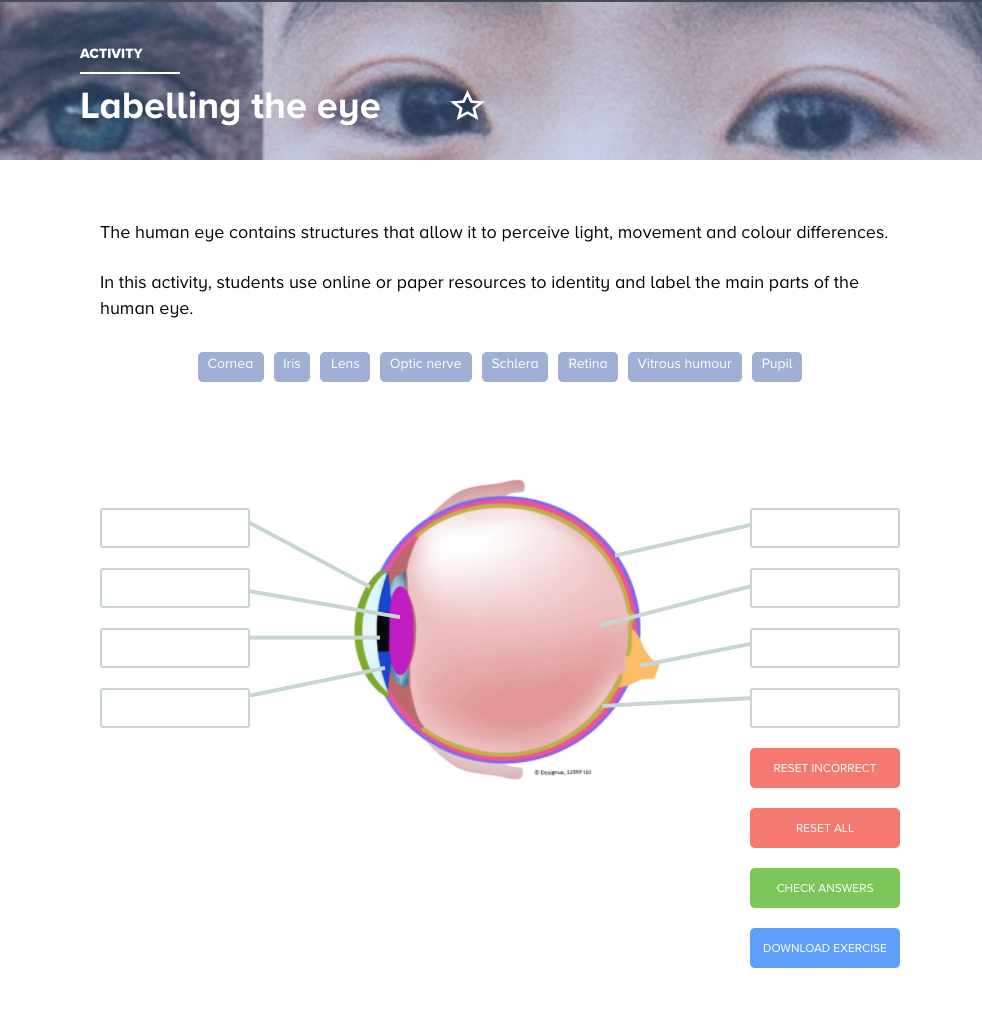 © Copyright. Science Learning Hub – Pokapū Akoranga Pūtaiao The University of Waikato Te Whare Wananga o Waikato.
All Rights Reserved | www.sciencelearn.org.nz. All images are copyrighted. For further information, please refer to enquiries@sciencelearn.org.nz
[Speaker Notes: Interactive activity www.sciencelearn.org.nz/resources/3007-labelling-the-eye]
Resources on the Hub
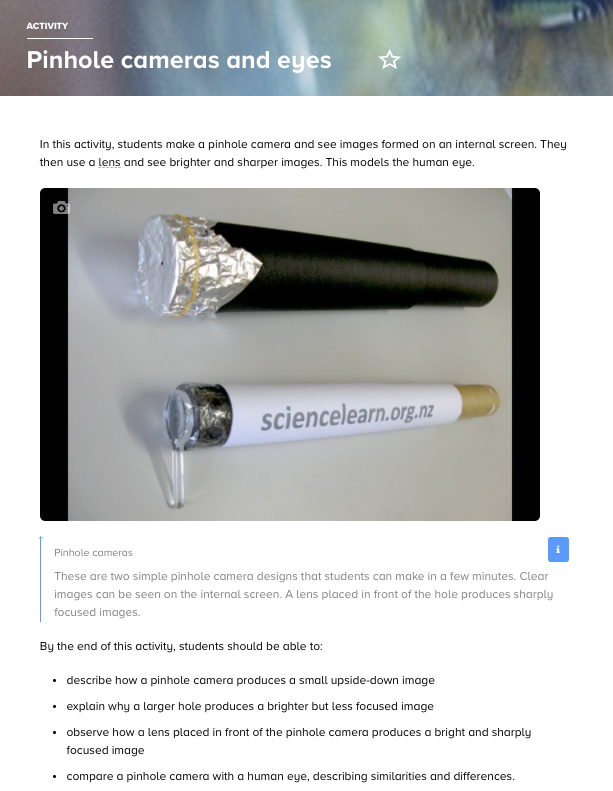 Eye dissection
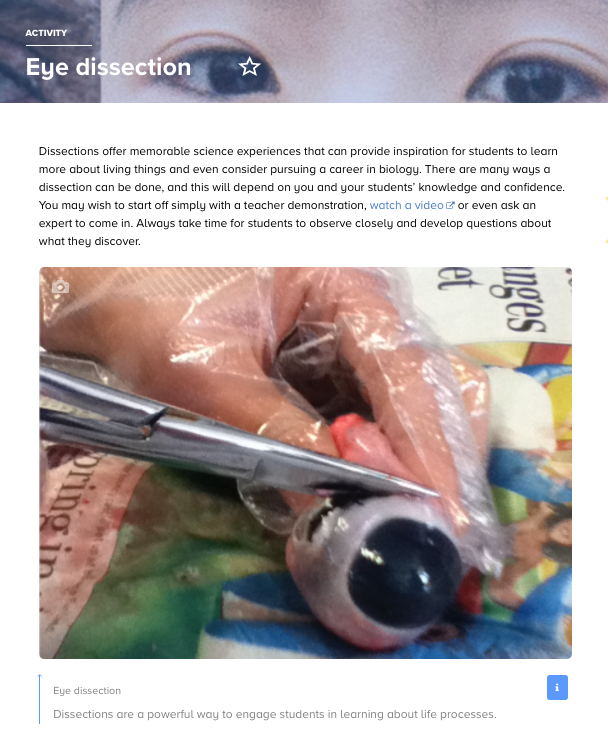 © Copyright. Science Learning Hub – Pokapū Akoranga Pūtaiao The University of Waikato Te Whare Wananga o Waikato.
All Rights Reserved | www.sciencelearn.org.nz. All images are copyrighted. For further information, please refer to enquiries@sciencelearn.org.nz
[Speaker Notes: www.sciencelearn.org.nz/resources/3008-eye-dissection
www.sciencelearn.org.nz/resources/58-pinhole-cameras-and-eyes]
Resources on the Hub
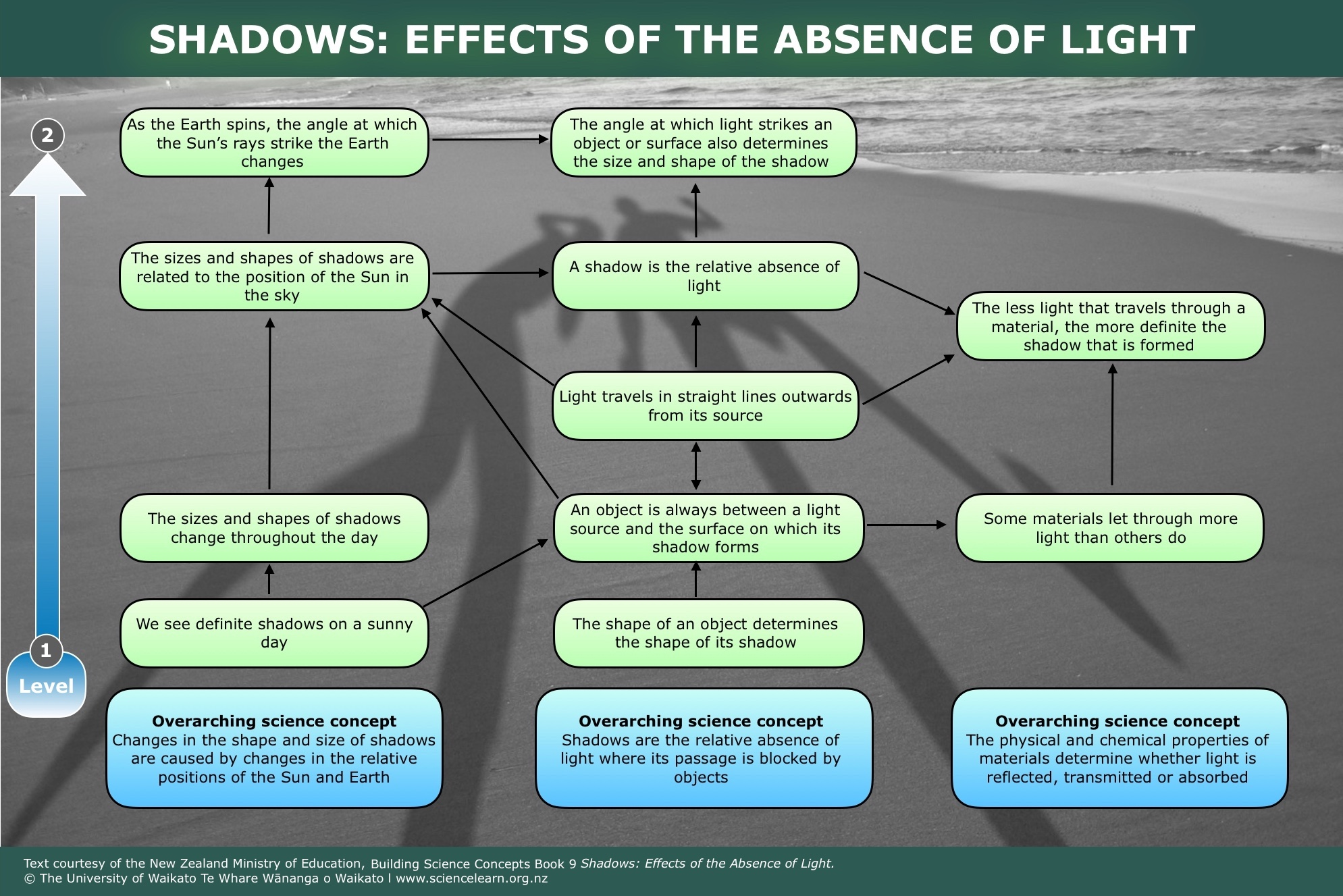 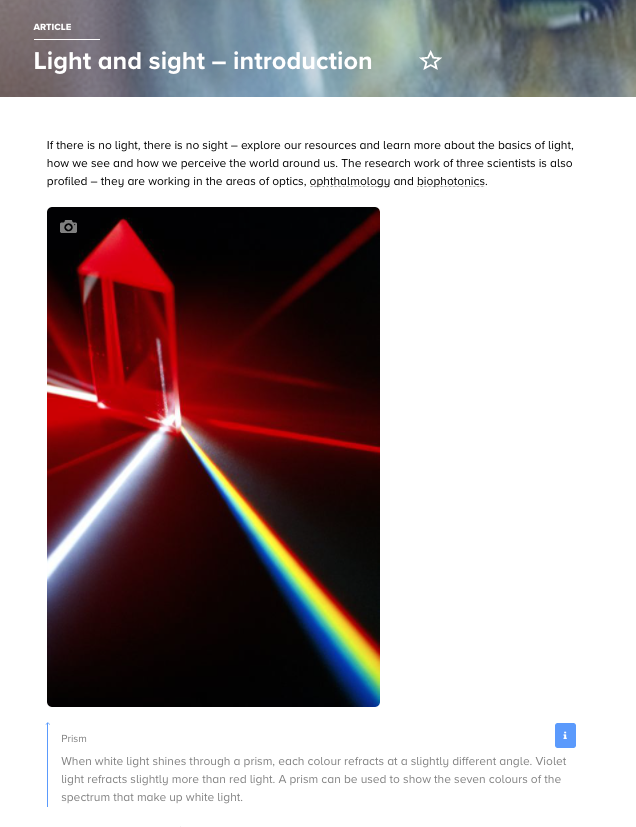 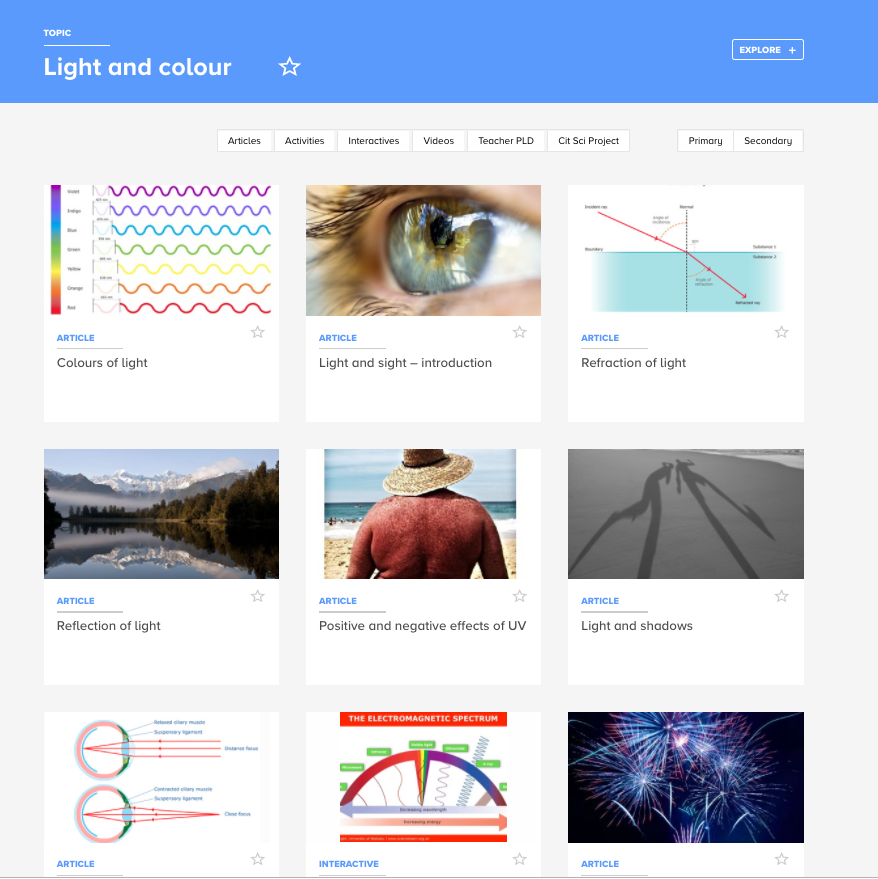 © Copyright. Science Learning Hub – Pokapū Akoranga Pūtaiao The University of Waikato Te Whare Wananga o Waikato.
All Rights Reserved | www.sciencelearn.org.nz. All images are copyrighted. For further information, please refer to enquiries@sciencelearn.org.nz
[Speaker Notes: www.sciencelearn.org.nz/topics/light-and-colour 
www.sciencelearn.org.nz/resources/39-light-and-sight-introduction
www.sciencelearn.org.nz/resources/1887-sight 
www.sciencelearn.org.nz/resources/42-ophthalmology-research 
www.sciencelearn.org.nz/resources/2771-light-and-shadows – for younger children]
Thanks – want to keep in touch?
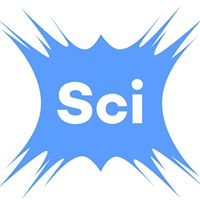 Email us on enquiries@sciencelearn.org.nz 

https://twitter.com/NZScienceLearn

www.facebook.com/nzsciencelearn
 
https://nz.pinterest.com/nzsciencelearn

www.instagram.com/sciencelearninghubnz
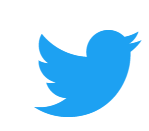 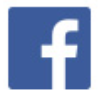 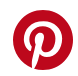 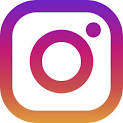 Join us in our discussion channel on Slack (http://slh-talk.slack.com).  
(Any problems accessing Slack, please contact us via our enquiries email, enquiries@sciencelearn.org.nz.)
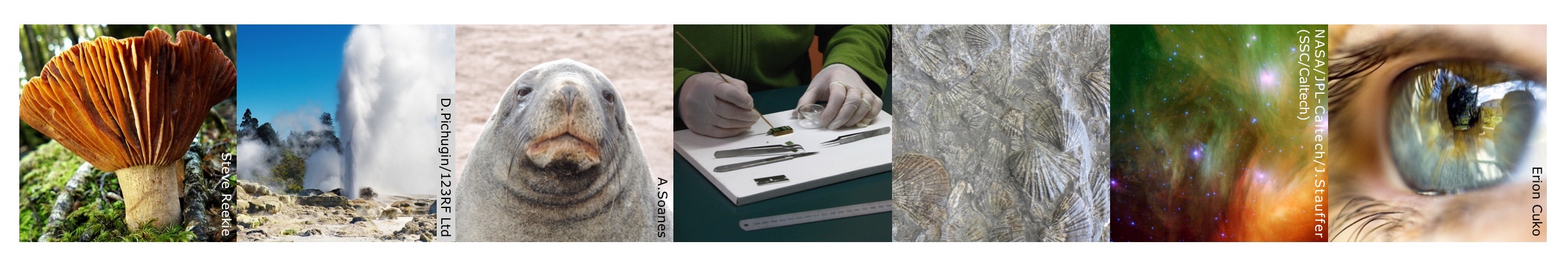